نكات و مطالب مهم درس

روانشناسي كار
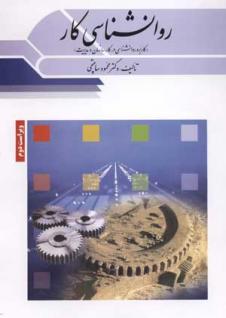 منبع:

عنوان: روانشناسي كار
         (كاربرد روانشناسي در كار،سازمان و مديريت)
تاليف: دكتر محمود ساعتچی
ناشر: موسسه نشر ويرايش
نوبت چاپ: پنجم، پاييز ۱۳۸۳
فصل اول

مطالعه علمي رفتار
 و
 فرايند هاي ذهني موجود زنده
تعريف روانشناسي
روانشناسي علمي است كه به مطالعه رفتار و فرايند هاي ذهني 

موجود زنده مي پردازد.
رشته هاي روانشناسي
رشته هاي روانشناسي را مي توان به دو گروه بزرگ تقسيم كرد:

۱- رشته هاي بنيادي
 
۲- رشته هاي كاربردي
رشته هاي بنيادي روانشناسي
برخي رشته هاي بنيادي روانشناسي عبارتند از:

روانشناسي يادگيري
روانشناسي شخصيت
روانشناسي آزمايشي
روانشناسي شناختي
روانشناسي يادگيري
روانشناسي يادگيري شاخه اي از روانشناسي است كه به مطالعه

 چگونگي و چرايي يادگيري مي پردازد.
روانشناسي شخصيت
روانشناسي شخصيت شاخه اي از روانشناسي است كه به مطالعه صفات و پوياييهاي شخصيتي،تهيه و تدوين نظريه هاي شخصيت و آزمون ها براي ارزيابي صفات شخصيتي
 مي پردازد.
رشته هاي كاربردي روانشناسي
برخي رشته هاي كاربردي روانشناسي عبارتند از:

روانشناسي كار
روانشناسي بهره وري
روانشناسي صنعتي- سازماني
روانشناسي مصرف كننده/ مشتري
روانشناسي صنعتي- سازماني
روانشناسي صنعتي- سازماني شاخه اي از روانشناسي است كه به كاربرد نظريه ها و روشهاي روانشناختي براي حل مشكلات مربوط به تعامل فرد با سازمان
 مي پردازد.
روانشناسي بهره وري
روانشناسي بهره وري شاخه اي از روانشناسي است كه
چگونگي به كارگيري اصول و يافته هاي روانشناسي را به منظور شناخت عوامل انساني موثر بر دستيابي به بهره وري بهينه شغلي و سازماني
 ارائه مي دهد.
هدفهاي روانشناسي
هدفهاي روانشناسي عبارتند از:
توصيف،
فهم و درك،
پيش بيني،
و كنترل رفتار موجود زنده
سابقه تاريخي روانشناسي
ويلهلم وونت با تشكيل اولين آزمايشگاه روانشناسي در دانشگاه 
لاپيزيك آلمان زمينه استقلال علمي روانشناسي از فلسفه را فراهم كرد.
مكاتب بزرگ روانشناسي
در جريان رشد روانشناسي چندين مكتب و نظام روانشناسي شكل گرفتند:
روانكاوي
ساخت گرايي
كنش گرايي
رفتارگرايي
گشتالت
انساني
روش تحقيق در روانشناسي
در تحقيقات روانشناسي،همانند ساير علوم ديگر،عوامل اصلي و مهم تحقيق عبارتند از:
مشاهده
تعريف مشكل
ارائه فرضيه
جمع آوري مدارك و شواهد
آزمون فرضيه
انتشار نتايج تحقيق
شكل دهيه يك نظري
فصل دوم

تاريخچه، تعريف و قلمرو
روانشناسي كار
تعريف روانشناسي كار
روانشناسي كار رشته اي از روانشناسي است كه رفتار آدمي در رابطه با كار را مورد مطالعه قرار مي دهد.


هدف اصلي روانشناسي كار
هدف اصلي روانشناس كار
هدف اصلي روانشناس كار، مطالعه و كاربرد آن دسته از اصول و يافته هاي علم روانشناسي است كه در رابطه بين انسان و كار او اثر مي گذارد.


قلمرو روانشناسي كار
قلمرو روانشناسي كار
قلمرو روانشناسي كار به دو زمينه مربوط مي شود:
۱- كار و ارتباطي كه با رفتار آدمي دارد را مطالعه و بررسي
مي كند
۲- قوانين و يافته هاي روانشناسي را براي به حداقل رساندن مشكلات انسان در جريان كار، به كار مي بندد


كوشش اصلي روانشناس كار
كوشش اصلي روانشناس كار
كوشش اصلي روانشناس كار در شش بند خلاصه مي شود:

۱- هر سازماني توليدي  يا خدماتي به توليد آن دسته از كالاها و خدمات بپردازد كه اولاَ نيازهاي معقول آدمي را تامين كند
ثانياَ، رفاه جسمي و ارزشهاي شخصي و انساني مردم را مورد توجه قرار مي دهد
۲-
كوشش اصلي روانشناس كار
۱- 
۲- كارآيي و اثر بخشي فعاليت كاركنان سازمان ها در توليد و توزيع كالاها و خدمات، افزايش يابد
۳-
كوشش اصلي روانشناس كار
۱- 
۲- 
۳- شرايطي فراهم شود تا كاركنان سازمان ها با اعتقاد و علاقه به فعاليت بپردازند
۴-
كوشش اصلي روانشناس كار
۱- 
۲- 
۳- 
۴- ارزشهاي شخصي و انساني كاركنان محفوظ بماند و ايمني كاركنان در زمينه سلامت جسمي و رواني تامين شود
۵-
كوشش اصلي روانشناس كار
۱- 
۲- 
۳- 
۴- 
۵- بهداشت رواني كاركنان سازمانها تامين شود و رشد و بالندگي شخصيت آنان همراه با افزايش كارآيي و اثر بخشي فعاليتشان، مورد نظر قرار گيرد 
۶-
كوشش اصلي روانشناس كار
۱- 
۲- 
۳- 
۴- 
۵- 
۶- مسائل انساني در محيط كار حل شود و يا به حداقل برسد
رابطه روانشناسي كار و روانشناسي صنعتي- سازماني
روانشناسي كار و روانشناسي صنعتي- سازماني از لحاظ موضوع و تعريف شبيه هم هستند، اما روانشناسان اروپايي،عنوان روانشناسي كار را ترجيح مي دهند.
زمينه كاربرد روانشناسي در محيط كار
يافته هاي روانشناسي در زمينه هاي زير در محيط كار به كار
مي روند:
۱- تجزيه و تحليل شغل
۲- تهيه و ميزان كردن آزمونهاي استخدامي
۳- اجراي آزمونها
۴- اجراي جلسات مصاحبه استخدامي
۵- طراحي برنامه هاي آموزش قبل و ضمن خدمت
۶-
زمينه كاربرد روانشناسي در محيط كار
۶- ارزشيابي رفتار شغلي كاركنان
۷- تعيين الگوهاي انگيزشي و برانگيختن كاركنان
۸- بررسي اثر عوامل مختلف سازماني بر رفتار كاركنان
۹- طراحي ماشين آلات و ابزار
۱۰- شناسايي عوامل موثر در حوادث سازماني
۱۱-
زمينه كاربرد روانشناسي در محيط كار
۱۱- طراحي برنامه هاي آموزش مديران
۱۲- انجام پروژه هاي تحقيقاتي سازماني
۱۳- تامين بهداشت رواني محيط كار
۱۴- ارائه خدمات مشاوره رواندرماني به كاركنان
فصل سوم

تفاوتهاي فردي
 و 
شخصيت در كار
تفاوت هاي فردي
انسانها از جنبه هاي مختلف جسماني، رواني و مهارت ها تفاوت دارند.
وظيفه روانشناس كار در ارتباط با تفاوتهاي فردي
يكي از وظايف روانشناس كار آن است كه مشخص كند هر يك از داوطلبان ورود به سازمان تا چه اندازه خصوصيات مورد نظر را دارا هستند.
منشا تفاوت هاي فردي
تفاوت هاي فردي
محيط
وراثت
ميراثِ
كروموزومها
محيطِ
محيطِ
و
بين
درون
اجتماعي
ژنها
سلولي
سلولي
توزيع ويژگيها
توزيع ويژگيهاي افراد منطبق بر منحني توزيع بهنجار است. مانند توزيع قد، وزن، پرخاشگري، افسردگي، اضطراب و...
تعداد
افراد
مقدار ويژگي
منحني توزيع بهنجار
كاربرد منحني بهنجار
منحني توزيع بهنجار به روانشناس كار كمك مي كند در اندازه گيري ويژگيهاي داوطلبان شغل، ويا عملكرد كاركنان بتواند ويژگي خاص فرد مورد نظر را با گروه بزرگي از همگنان او در سازمان و خارج از سازمان مقايسه كند.
كاربرد مفاهيم مربوط به تفاوت هاي فردي
روانشناس كار از مفاهيم مربوط به تفاوتهاي فردي در محيط كار در زمينه هاي زير استفاده مي كند:
انتخاب كاركنان
آموزش كاركنان
ارزيابي عملكرد شغلي كاركنان
روش اعمال رهبري و مديريت
ايجاد انگيزه شغلي
تفاوت در شخصيت
انسانها همان گونه كه از جنبه هاي مختلف تفاوت دارند، در نظام شخصيتي نيز متفاوت اند و هر يك شخصيت خاص خود را دارد.
تعريف شخصيت
شخصيت عبارت از مجموع صفات جسماني، عقلاني، هيجاني و ارادي فرد و تعامل با اين عوامل است كه به وسيله ظاهر، رفتار، عادات و روابط با ديگران آشكار مي شود. اين ويژگيها باعث مي شوند شخص به عنوان موجودي كاملاَ متمايز،شناخته شود.

و يا
تعريف شخصيت
شخصيت، الگوهاي معيني از رفتار و شيوه هاي تفكر است كه نحوه سازگاري شخص را با محيط تعيين مي كنند.
رابطه شخصيت و موفقيت در شغل
در بسياري از موارد، دليل شكست افراد در انجام وظايف شغلي ناشي از همسو نبودن ويژگي هاي شخصيت شاغل و ويژگيهاي شغلي است كه به عهده دارند.
صفات شخصيتي مهم
روانشناسان معتقدند كه ساخت اصلي شخصيت به وسيله پنج صفت كلي نشان داده مي شود:
۱- برونگرايي
۲- خويشاوندي
۳- وظيفه شناسي
۴- ثبات هيجاني
۵- صداقت براي تجربه كردن

ديدگاه روانشناسان كار
صفات وابسته به برونگرايي
اجتماعي بودن
داشتن جرأت
سروزبان دار بودن
فعال بودن
خونگرم
صفات وابسته به خويشاوندي
داشتن رفتار دوستانه و همكارانه
با نزاكت بودن
قابل انعطاف بودن
قابل اعتماد
خوش فطرت
بخشنده
رقيق القلب
صفات وابسته به وظيفه شناسي
با وجدان بودن
احساس مسؤليت كردن
منظم بودن
با برنامه بودن
پركار بودن
علاقه مند بودن به پيشرفت
پشتكار داشتن
صفات وابسته به ثبات هيجاني
عاري بودن از اضطراب
عاري بودن از خشم و پرخاشگري
آرام بودن
شاد بودن
خوش برخورد بودن
صفات وابسته به صداقت براي تجربه كردن
برخورداري از نيروي عقلاني
خردمند بودن
تخيلي و خلاق بودن
با فرهنگ بودن
كنجكاو بودن
فهميده و روشنفكر
با هوش
ديدگاه روانشناسان كار
پنج صفت اصلي شخصيت از آن جهت در روانشناسي كسب و كار اهميت دارد كه اين صفات در عملكرد شغلي افراد موثرند.
ساير صفات مهم شخصيتي
علاوه بر پنج صفت مهم شخصيتي،چهار صفت نسبتاَ مهم ديگر هم مطرح هستند:
۱- تحت كنترل بودن سرنوشت توسط فرد(مرجع كنترل)
۲- صداقت و درستكاري
۳- هيجان خواهي 
۴- حال وهواي خلقي يا عاطفي
مرجع كنترل
برخي افراد مرجع كنترلشان دروني است، و برخي ديگر مرجع كنترلشان بيروني است.
مرجع كنترل دروني
افرادي كه مرجع كنترلشان دروني است معتقدند كه سرنوشت را در كنترل و اختيار خود دارند.



رابطه مرجع كنترل و موفقيت شغلي
مرجع كنترل بيروني
افرادي كه مرجع كنترلشان بيروني است معتقدند كه سرنوشتشان

 تحت كنترل نيروهاي خارجي(خارج از وجود آنان) است.
رابطه مرجع كنترل و موفقيت شغلي
به طور كلي، افرادي كه مرجع كنترلشان دروني است، در حرفه

 هاي فني و مشاغل مديريتي بهترعمل ميكنند.
صداقت و درستكاري
يكي از ابعاد مهم شخصيت براي بعضي از مشاغل ميزان درجه

 درستي، صداقت، درستكاري يا راستگويي است.
هيجان خواهي
برخي كاركنان دائم در پي هيجان هستند. بنابراين براي بعضي

 مشاغل مانند مشاغلي كه با مواد منفجره، و يا مشاغلي كه به 

كنترل اشعه (مثلا در نيروگاه هاي اتمي) سروكار دارند٬مناسب اند.
حال و هواي عاطفي
حال و هواي عاطفي به وضعيت عاطفي يا آمادگي شخص براي

 مثبت يا منفي بودن اشاره دارد.
وضعيت عاطفي مثبت
شخصي كه وضعيت عاطفي او مثبت است، در بيشتر موقعيتها

 خوشايند و مطبوع است.
وضعيت عاطفي منفي
شخصي كه وضعيت عاطفي او منفي است در بيشتر موقعيتها

 ديدگاهش منفي است.
فصل چهارم

رابطه افراد با سازمانها 
و
 شخصيتهاي دشوار
رابطه ارضاي نياز كاركنان و بقاي سازمان
ادامه حيات مؤسسات نه به دليل سودآوري آنان بلكه به دليل ارضاي

 برخي از نيازهاي اساسي كاركنان است.
شخصيتهاي دشوار يا مشكل ساز در سازمان
در سازمان كار معمولاَ كاركناني با شخصيت دشوار يافت
 مي شوند. نمونه اي از اين شخصيتها عبارتند از:
شخصيتهاي همه چيزدان
شخصيتهاي منفعل
شخصيتهاي مستبد
شخصيتهاي بله گو
شخصيتهاي شاكي
شخصيتهاي حسود
ويژگيهاي شخصيتهاي همه چيزدان
- فكر مي كنند در همه زمينه ها متخصص هستند
 - متكبر هستند
 - در هر موضوعي اظهار نظر مي كنند
 - اگر اشتباه كنند، حالت تدافعي به خود مي گيرند
ويژگيهاي شخصيتهاي منفعل
- چهره اي سرد و بي احساس دارند
 - نگاه هاي خيره و بي تفاوت دارند
 - از هر نوع مناقشه و چالش اجتناب مي كنند
 - اظهار نظر نمي كنند
ويژگيهاي شخصيتهاي مستبد
- عملكرد استبدادي دارند
 - دائماَ به دنبال منافع شخصي خود هستند
 - به ديگران توهين مي كنند
 - بي رحمانه از ديگران انتقاد مي كنند
ويژگيهاي شخصيتهاي بله گو
- با هر پيشنهادي موافق هستند
 - قول انجام هر كاري را مي دهند
 - به ندرت به وعده هاي خود عمل مي كنند
ويژگيهاي شخصيتهاي نه گو
- منفي باف و بدبين هستند
 - كمتر از خود انعطاف پذيري نشان مي دهند
 - معمولاَ مشكل ساز هستند
ويژگيهاي شخصيتهاي شاكي
- معمولاَ از هر كاري انتقاد مي كنند
 - دائماَ از روزگار شكايت دارند
 - از ديگران و عملكرد آنان دائماَ انتقاد مي كنند
ويژگيهاي شخصيتهاي حسود
- تاب تحمل پيشرفت همكاران خود را ندارند
 - سعي مي كنند افراد مورد توجه ديگران را، حقير و ناتوان جلوه دهند
 - به اشكال مختلف سعي مي كنند حسد و كينه توزي خود را بپوشاند
نحوه مواجهه و مقابله با شخصيتهاي دشوار
۱- به هنگام مواجهه و رويارويي حالت آرامش خود را حفظ كنيد
۲- مقصود خود را صريح و فوري بيان كنيد 
۳- برخورد با فرد بايد غير خصومت آميز باشد
۴- مواجهه يا برخورد شما بايد مرتبط با رفتار شغلي باشد(احساسات، نگرشها يا ارزشهاي فرد را ارزشيابي نكنيد)
۵- نشان دهيد كه موضوع از چه جنبه اي اهميت دارد
فصل پنجم

ماهيت، ساختار و انواع آزمونهاي استخدامي
روش انتخاب كاركنان
مهمترين و با ارزشترين روشهاي انتخاب كاركنان، استفاده از 

آزمونها و مصاحبه استخدامي 
است.
تعريف آزمون رواني
آزمون رواني، آزمايش مشخصي است كه متضمن انجام دادن
 فعاليتي بوده، با شيوه اي يكسان در مورد كليه پاسخدهندگان اجرا 
مي شود و هدف آن تعيين ميزان موفقيت و ارزيابي كمي نتيجه
 فعاليت فرد است.

و يا
تعريف آزمون رواني
آزمون رواني عبارت از موقعيت معين و مشخصي است كه به 
عنوان محرك و به منظور ايجاد رفتاري خاص در آزمودني به كار
 مي رود.

و يا
تعريف آزمون رواني
آزمون وسيله اي عيني و ميزان شده است كه براي اندازه گيري
 نمونه اي از حالتها و رفتار معين فرد به كار مي رود.



طبقه بندي آزمونها
طبقه بندي آزمونها
انواع آزمونها را مي توان به شرح زير طبقه بندي كرد:

۱- آزمونهاي نوشتاري
طبقه بندي آزمونها۱- آزمونهاي نوشتاري
آزمون هاي نوشتاري، آزمونهايي هستند كه طي آن شخص به 

مجموعه اي از سؤالهاي گوناگون كتباَ پاسخ مي دهد.



۲- آزمونهاي ابزاري
طبقه بندي آزمونها۲- آزمونهاي ابزاري
آزمون هاي ابزاري آزمونهايي هستند كه طي آن شخص ابزار يا
 آلاتي را مرتب مي كند و يا كارهايي دستي را كه از او خواسته ـ 
شده است، انجام مي دهد.


۳- آزمون هاي انفرادي
طبقه بندي آزمونها ۳- آزمونهاي انفرادي
آزمون هاي انفرادي آزمونهايي هستند كه طي آن هر زمان فقط يك
 آزمودني به سؤالهاي آزمون پاسخ مي دهد


۴- آزمون هاي گروهي
طبقه بندي آزمونها ۴- آزمونهاي گروهي
آزمونهاي گروهي آزمونهايي هستند كه طي آن تعداد زيادي
 
مي توانند همزمان به سوالات يك آزمون خاص پاسخ دهند.


۵ – آزمونهاي هوش، استعداد و پيشرفت
طبقه بندي آزمونها5- آزمونهاي هوش، استعداد و پيشرفت
اين نوع آزمونها براي اندازه گيري استعدادهاي خاص مانند استعداد
رياضي، استعداد كلامي يا استعداد رياضي، استعداد كلامي يا
 استعداد هنري، و نيز براي اندازه گيري هوش و پيشرفت به كار
 مي روند.

۶- آزمونهاي شخصيت
طبقه بندي آزمونها ۶- آزمونهاي شخصيت
آزمون هاي شخصيت براي اندازه گيري صفات و ويژگيهاي
 شخصيتي داوطلبان و كاركنان مورد استفاده قرار مي گيرند.

۷- آزمون هاي ميزان شده
طبقه بندي آزمونها ۷- آزمونهاي ميزان شده
آزمونهاي استانداردشده آزمون هايي هستند كه داراي نورم 
(هنجار) هستند و مي توان بر اساس هنجارها فرد را با همگروه 
خود مقايسه كرد.
آزمون هاي استاندارد شده حداقل داراي سه ويژگي هستند.

۸- آزمون هاي كلامي
طبقه بندي آزمونها ۸- آزمون هاي كلامي
آزمونهاي كلامي آن دسته از آزمونها هستند كه براي پاسخ دادن به 

پرسشهاي آن نياز به استفاده از توانايي كلامي (شفاهي) است.
ويژگي آزمونهاي استاندارد شده
آزمونهاي استاندارد شده داراي سه ويژگي مهم هستند:
۱- اعتبار
۲- پايايي
۳- هنجار
ويژگي آزمونهاي استاندارد شده۱-اعتبار
اعتبار آزمون بيانگر آن است كه آزمون همان چيزي را مي سنجد

 كه براي سنجيدن آن ساخته شده است.
ويژگي آزمونهاي استاندارد شده۲- پايايي
پايايي آزمون بيانگر آن است كه نتايج به دست آمده از اجراي

 آزمون تا چه اندازه پايا است.
ويژگي آزمونهاي استاندارد شده۳- هنجار
هنجار، مقياس يا ميزاني است كه از نتيجه كار، توانايي، استعداد، 
معلومات يا نيروي يك گروه نمونه به دست آمده باشد و با استفاده از 
آن بتوان نتيجه كار يا توانايي فرد را با گروه مقايسه نمود.
فصل ششم

مفاهيم
 و
 مراحل اجرايي امتحانات استخدامي
مراحل انتخاب كاركنان (۱)
به منظور انتخاب كاركنان مناسب از ميان داوطلبان، مراحل زير را انجام مي دهيم:
۱- شغل را تجزيه و تحليل مي كنيم
۲- ارزش شغل را در رابطه با مشاغل ديگرو نيز مشوقهاي مالي به اطلاع داوطلبان مي رسانيم
۳- آموزشهاي ضروري و اثربخش را پيش بيني مي كنيم
۴- شيوه ارزيابي عملكرد كاركنان را مشخص مي كنيم
۵- سبك مديريت و رهبري كاركنان را بر بهتر كار كردن آنان مشخص مي كنيم
۶-
مراحل انتخاب كاركنان (۲)
۶- وضعيت سلامت جسماني و رواني داوطلبان را بررسي مي كنيم
۷- فرهنگ و جو سازماني محل كارشان را روشن مي سازيم 
۸- آمادگي آنان را براي ملحق شدن به گروه هاي غير رسمي
     پيش بيني مي كنيم
۹- توانايي آنان را در خلاقيت و نوآوري ارزيابي مي كنيم
۱۰- توانايي آنان را در برقراري ارتباط ثمربخش با ديگران
      مي سنجيم  
۱۱-
مراحل انتخاب كاركنان (۳)
۱۱- نگرشهاي آنان را در مورد همكاران، مديران و نوع شغل 
       بررسي مي كنيم
۱۲- انگيزه اصلي آنان را براي پيوستن به سازمان جويا مي شويم
۱۳- ابزار و وسائل كار و اتاق كار را به گونه اي سازمان 
       مي دهيم كه موجب افزايش بهره وري شود
۱۴- ايمني را در محل كار تامين مي كنيم
۱۵-
مراحل انتخاب كاركنان (۴)
۱۵- استعداد آنان را براي انواع فساد اداري مي سنجيم
۱۶- نگرش آنان را نسبت به زمان مي سنجيم
۱۷- آمادگي آنان را براي مشاركت اثربخش در گروههاي كاري
       مي سنجيم  
۱۸- توانايي آنان را براي سازگاري با تغييرات آينده سازمان، 
       ارزيابي كنيم
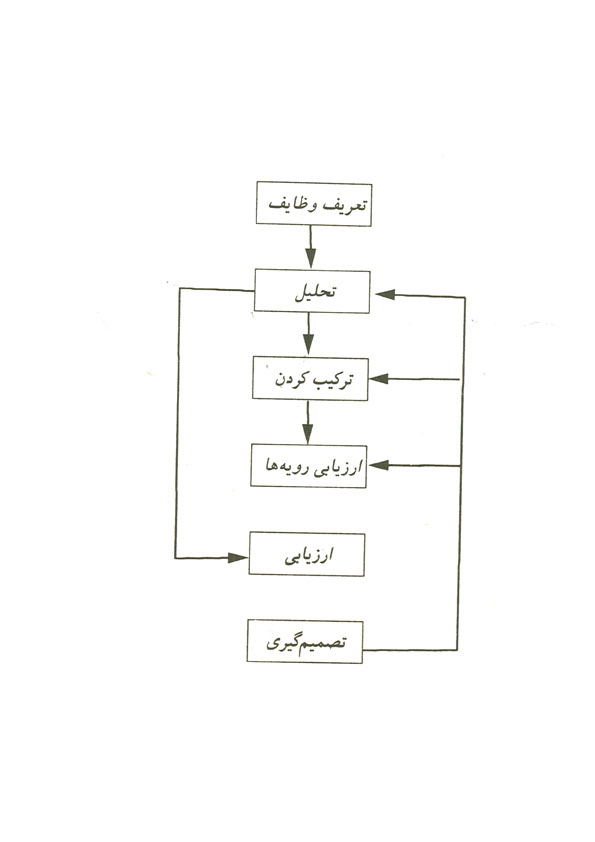 فرايند و رويه هاي انتخاب علمي كاركنان
مزاياي روش
مزاياي رويه هاي انتخاب علمي كاركنان
مزاياي رويه هاي انتخاب علمي كاركنان در اين است كه

هم الزامات سازمان استخدام كننده و 
هم انتظارات داوطلبان شغل مورد نظر

 را مورد توجه قرار مي دهد.
تجزيه شغل
تجزيه شغل يعني فرآيند جمع آوري اطلاعات در باره يك شغل و 
تعيين و تعريف همه وظايف خردي است كه بايد انجام گيرد.
انواع مصاحبه
مصاحبه را مي توان به دو نوع عمده دسته بندي كرد:
۱- مصاحبه منظم
۲- مصاحبه آزاد
انواع مصاحبه ۱- مصاحبه منظم
در اين نوع مصاحبه، مصاحبه گر از قبل سوالهاي ضروري و 
مورد نظر را تنظيم مي كند و در زمان مصاحبه آنها را در اختيار
 مصاحبه شونده قرار مي دهد.
انواع مصاحبه ۲- مصاحبه آزاد
در مصاحبه آزاد، مصاحبه گر مي تواند در حين مصاحبه و بنا به
 ضرورت و شرايط، پرسشهايي را از مصاحبه شونده بپرسد، و 
بنابراين مي تواند جهت مصاحبه را تغيير دهد.
شيوه هاي مصاحبه استخدامي
مصاحبه براي گزينش افراد به اشكال زير انجام مي شود:
۱- مصاحبه غير هدايتي
۲- مصاحبه ساختاري
۳- مصاحبه مرحله اي
۴- مصاحبه گروهي
۵- مصاحبه تحت فشار
شيوه هاي مصاحبه استخدامي ۱- مصاحبه غير هدايتي
- هيچ چارچوب ويژه اي براي اجراي مصاحبه وجود ندارد
 - مصاحبه گر سؤالاتي را كه ضروري بداند، مطرح مي كند
 - مصاحبه گر نكات مورد نظر را به تشخيص خود انتخاب مي كند
شيوه هاي مصاحبه استخدامي ۲- مصاحبه ساختاري
- سؤالات از قبل تعيين مي شوند
 - پرسشها بيشتر درباره حرفه و شغل فرد مي باشد
 - پاسخهاي قابل قبول شناسايي شده و امتياز بيشتري دريافت
   مي دارند
شيوه هاي مصاحبه استخدامي ۳- مصاحبه مرحله اي
- چند نفر مصاحبه گر شركت مي كنند و پرسشهاي مربوط به خود 
    را مطرح مي كنند؛ و يا   
 - مصاحبه در چند مرحله، و در هر مرحله توسط مصاحبه گر
    ويژه، انجام مي گيرد
 - در مورد مصاحبه شونده بر اساس مجموع نمرات به دست          آمده، تصميم گيري مي شود
شيوه هاي مصاحبه استخدامي ۴- مصاحبه گروهي
- مصاحبه توسط گروهي از مصاحبه گران انجام مي گيرد
 - در جريان مصاحبه، مصاحبه گران بر اساس پاسخهاي
    مصاحبه- شونده ها، پرسشهاي جديد مطرح مي كنند.

و يا ممكن است
شيوه هاي مصاحبه استخدامي ۵- مصاحبه تحت فشار
- تعدادي مصاحبه شونده در يك جلسه با حضور يك مصاحبه گر 
    شركت مي كنند
 - مصاحبه گر مسأله اي را مطرح مي كند و از مصاحبه شوندگان
    مي خواهد كه آن مشكل را حل كنند
 - نقش مصاحبه كننده، رهبري گروه داوطلبان است
شيوه هاي مصاحبه استخدامي ۵- مصاحبه تحت فشار
- عمداَ وضعيت دشواري براي مصاحبه شونده ايجاد مي شود
 - هدف از مصاحبه بررسي ميزان تحمل و مقاومت مصاحبه 
    شونده در شرايط فشار آور است
فصل هفتم

نظريه ها
 و 
فنون آموزش كاركنان
تعريف مفاهيميادگيري
يادگيري فرآيند تغيير و اصلاح كم و بيش دائمي در رفتار است كه
 در نتيجه فعاليت  يا از طريق مشاهده، ، ايجاد مي شود.
تعريف مفاهيمآموزش
آموزش فرايندي است كه طي آن فرد مهارتهاي مورد نياز براي
 انجام دادن يك عمل يا وظيفه شغلي را كسب مي كند يا اين مهارتها 
در او بيشتر مي شود.
تعريف مفاهيمنظريه هاي يادگيري
نظريه هاي يادگيري در مورد چيستي، چگونگي و چرايي يادگيري
 بحث مي كند.

بنابراين
مديران و نظريه هاي يادگيري
ضرورت دارد كه مديران و كارشناسان آموزشي سازمانهاي كار با 
نظريه هاي يادگيري آشنا شوند.
انواع نظريه هاي يادگيري
۱- نظريه هاي محرك- پاسخ
۲- نظريه هاي شناختي (گشتالت)
نظريه هاي يادگيري ۱- نظريه هاي محرك- پاسخ
طبق نظريه هاي يادگيري محرك- پاسخ:

يادگيري در نتيجه پاداشها و تنبيه هايي كه در پي پاسخ موجود زنده نسبت به يك محرك ارائه مي شود، به وقوع مي پيوندد.

نمونه نظريه هاي محرك- پاسخ
نظريه هاي محرك- پاسخ
از جمله نظريه هاي محرك- پاسخ مي توان به نظريه هاي زير اشاره كرد:
۱- نظريه آزمايش و خطا (نظريه ثورندايك)
۲- نظريه مجاورت (نظريه گوتري)
۳- نظريه شرطي كردن عامل (نظريه اسكينر)
۴- نظريه شرطي شدن كلاسيك (نظريه پاولف)
نظريه هاي محرك- پاسخ۱- نظريه آزمايش و خطا
طبق نظريه آزمايش و خطا، آزمودني الگوهاي پاسخي مختلف را آزمايش مي كند و پاسخ مناسب را تكرار و بقيه پاسخها(ي نا- مناسب) را حذف (فراموش) مي كند.

قانون اثر
نظريه آزمايش و خطاقانون اثر
طبق نظريه آزمايش و خطا، اگر براي موجود زنده رابطه بين ارائه 
يك محرك و پاسخ مربوط به آن رضايتبخش باشد، اين رابطه 
محكمتر مي شود و اگر رضايتبخش نباشد، استحكام چنين
رابطه اي كاهش مي يابد.اين رابطه را قانون اثر گويند.
نظريه هاي محرك- پاسخ۲- نظريه مجاورت
طبق نظريه مجاورت، در لحظه اي كه يك محرك با يك پاسخ وصل 
يا مرتبط مي شود، از آن به بعد، آن محرك باعث ايجاد همان پاسخ مربوط مي شود.
نظريه هاي محرك- پاسخ۳- نظريه شرطي كردن عامل
طبق نظريه شرطي كردن عامل:
وقتي پاسخي از فرد سر مي زند و به خاطر آن، پاداش دريافت مي كند، احتمال تكرار آن پاسخ  افزايش 
 مي يابد
‹
›
(پاسخ)
R
S
(محرك)
نظريه هاي محرك- پاسخ۴- نظريه هاي شرطي شدن كلاسيك
طبق نظريه شرطي شدن كلاسيك:
اگر يك محرك بي اثر (محرك شرطي) با يك محرك موثر(محرك طبيعي) همراه و چندين بار تكرار شود،از آن پس هرگاه محرك بي اثر(محرك شرطي) ارائه شود، همان پاسخي را بر مي انگيزد كه محرك طبيعي آن را ايجاد مي كرد.
انواع نظريه هاي يادگيرينظريه يادگيري شناختي( گشتالت)
طبق نظريه گشتالت:
سازمان رواني فرد به طور طبيعي به سمت تعادل ميل دارد 
و يك موقعيت يادگيري باعث به هم خوردن تعادل
 مي شود. ايجاد تعادل مجدد بر اثر بينش ممكن مي شود.
تعريف مفاهيمبينش
بينش عبارتست از كشف ناگهاني حل مساله در اثر ادراك مجموعه 
محركها به عنوان يك سازمان در هم بافته شده.
نقش مديران و كارشناسان در آموزش
مديران و كارشناسان آموزش در طراحي يك دوره آموزش بايد مراحل زير را مورد توجه قرار دهند:

مرحله اول: تعيين هدفهاي آموزشي دوره و تعيين مهارت هايي كه                 شركت كنندگان به دست مي آورند
مرحله دوم: تعيين شيوه هاي آموزش براي وصول به هدفهاي
                آموزش
مرحله سوم:
نقش مديران و كارشناسان در آموزش
مرحله اول:
مرحله دوم:
مرحله سوم: انتخاب نظريه هاي يادگيري و كاربرد آنها براي
                 افزايش كارايي شركت كنندگان
مرحله چهارم: تعيين و تامين وسائل و امكانات آموزشي و كمك
                   آموزشي مانند مكان، تخته، رايانه، وسائل تحرير، 
                   جزوه ياجزوه هاي درسي و منابع كمك آموزشي
آموزش و بهبود منابع انساني
در آموزشهاي سازماني با بزرگسالان سروكار داريم و معمولاَ هدف اين نوع آموزش بهبود منابع انساني است.
براي آموزش و بهبود منابع انساني، دو نوع نگرش جاري است:
۱- مدل ماشين انگارانه
۲- مدل زنده وار انگارانه
تعريف مفاهيمبهبود منابع انساني
بهبود منابع انساني سازمانها روش آموزشي پيچيده اي است كه
 هدف آن تغيير نگرش ها و ارزشهاي كاركنان مي باشد تا سازمان 
بتواند با كمك عقايد، نظريه ها و ارزشهاي جديد و نيز با بهره گيري
 از فن شناسي نوين، با مشكلات تازه و تغييرات ديگر، بهتر سازگار شود.
مدل ماشين انگارانه
- انسان، موجودي غير فعال فرض مي شود
 - انسان، موجودي تنبل فرض مي شود
 - فعاليت انسان تابع محركهاي محيطي مانند پاداش است
 - هدف آموزش و پرورش،انتقال فرهنگ تلقي مي شود
 - هدف آموزش و پرورش، پركردن مغز تهي انسان تلقي مي شود
مدل زنده وار انگارانه
- انسان موجودي فعال فرض مي شود
 - انسان، موجودي است كه تحت تاثير نيروهاي بيروني(همچون 
    پاداش) قرار مي گيرد
 - هدف آموزش و پرورش، بهبود و پرورش مداوم افراد در جهت 
    به ظهور رساندن توانايي بالقوه، كامل و يكتاي آنان است
اصل برنامه آموزش كاركنان
عوامل مورد نظر در برنامه آموزشي كاركنان عبارتند از:
۱- اوضاع و شرايط را به گونه اي ايجاد كنيد كه يادگيرندگان بهتر
      وبيشتر بياموزند
۲- مكانيسمهايي را براي مشاركت يادگيرندگان پيش بيني كنيد
۳- نيازهاي آموزشي يادگيرندگان را شناسايي كنيد
۴- هدفهاي آموزشي را به گونه اي تدوين كنيد كه با نيازهاي
     يادگيرندگان منطبق باشد
ارزيابي برنامه آموزشي كاركنان
پس از انجام آموزش، لازم است كه نسبت به بررسي نتايج برنامه، اقدام شود. به اين منظور لازم است از برنامه آموزشي، ارزيابي شود.

مراحل ارزيابي برنامه آموزشي
مراحل ارزيابي برنامه آموزشي
۱- ارزيابي واكنش يادگيرندگان
۲- ارزيابي يادگيري
۳- ارزيابي رفتار يادگيرندگان
۴- ارزيابي نتيجه
فصل هشتم

مفاهيم
 و
 مراحل اجرايي دوره هاي آموزشي
نكات مهم در طراحي دوره هاي آموزشي كاركنان
در طراحي و اجراي برنامه آموزشي كاركنان، نكات زير را اعمال كنيد:
۱- هدف يا هدفهاي برنامه را تعريف و اعلام كنيد
۲-
نكات مهم در طراحي دوره هاي آموزشي كاركنان
۱- 
۲- تفاوت هاي فردي شركت كنندگان را مورد توجه قرار دهيد
۳-
نكات مهم در طراحي دوره هاي آموزشي كاركنان
۱-
۲- 
۳- در طراحي برنامه، به ديدگاه آموزشي مبتني بر مدل زنده وار- انگارانه اتكا كنيد
۴-
نكات مهم در طراحي دوره هاي آموزشي كاركنان
۱- 
۲- 
۳- 
۴- ابزار و مواد آموزشي و كمك آموزشي را مورد استفاده قرار 
     دهيد
۵-
نكات مهم در طراحي دوره هاي آموزشي كاركنان
۱- 
۲-
۳- 
۴- 
۵- در طراحي برنامه هاي آموزشي، امكان ارزيابي دوره
     را پيش بيني كنيد      
۶-
نكات مهم در طراحي دوره هاي آموزشي كاركنان
۱-
۲-
۳-
۴-
۵- 
۶- يافته ها و اصول روانشناسي يادگيري، روانشناسي تدريس،
     روانشناسي بهره وري و روانشناسي كار را به كار بنديد
پرسش:

براي تعيين نيازهاي آموزشي كاركنان در سازمان اساسي ترين اقدام چيست؟

پاسخ:
اساسي ترين اقدام براي تعيين نيازهاي آموزشي كاركنان در سازمان تجزيه و تحليل شغل (وظايف) است.
پرسش:
		
براي تجزيه وتحليل شغل چه اقداماتي لازم است؟

پاسخ:
براي تجزيه و تحليل شغل اقدامات زير ضروري است:
۱- مشاهده رفتار متصدي شغل در جريان انجام وظايف شغلي، و
     ثبت اين مشاهدات
۲- مصاحبه مقدماتي با سرپرست مستقيم شغل و ساير مديران
۳- مراجعه به سوابق متصديان شغل
۴- بررسي شرح شغلهاي موجود در سازمان
۵- تحليل نتايج به دست آمده از مراحل فوق
شرح اقدامات اجراي برنامه آموزشي
اقداماتي كه بايد انجام گيرد تا برنامه آموزشي به درستي اجرا شود، به چند طبقه تقسيم بندي مي شود:

۱- اقداماتي كه لازم است قبل از شروع دوره انجام گيرد
۲- اقداماتي كه لازم است هنگام افتتاح دوره انجام گيرد
۳- اقداماتي كه لازم است پس از اتمام دوره انجام گيرد
۴- اقداماتي كه لازم است در تعقيب اجراي دوره انجام گيرد
فصل نهم

نظريه هاي انگيزش شغلي 
و
 پيشرفت
تعريف انگيزش
انگيزش به مجموعه شرايط و اوضاع و احوالي گفته مي شود كه باعث مي شود فرد از درون به فعاليت درآيد.

اجزاي انگيزش
اجزاء انگيزش
انگيزش داراي سه جزء است:
۱- نيروزايي
۲- قدرت هدايت كردن
۳- مداومت بخشيدن به رفتار
اجزاء انگيزش ۱- نيروزايي
منظور از نيروزايي انگيزش، نيرويي است كه از درون فرد را 

وادار به فعاليت مي كند.
اجزاء انگيزش ۲-هدايت كردن
منظور از قدرت هدايت كردن انگيزش، فعال شدن شخص در جهت
 وصول به هدف مشخصي است.

يا به عبارت ديگر
اجزاء انگيزش ۲-هدايت كردن
فرد برانگيخته شده در جهت خاصي سوق داده مي شود
اجزاء انگيزش ۳- مداومت
منظور از مداومت رفتار برانگيخته شده اين است كه رفتار – تا
 وصول به هدف – همچنان فعال باقي مي ماند.
طبقه بندي انگيزه ها
انگيزه ها در سه گروه طبقه بندي مي شوند:
۱- انگيزه هاي فيزيولوژيك
۲- انگيزه هاي رواني
۳- انگيزه هاي اجتماعي

مثال
طبقه بندي انگيزه ها. مثال
۱- انگيزه هاي فيزيولوژيك: گرسنگي و تشنگي
۲- انگيزه هاي رواني: جلب توجه، رقابت طلبي
۳- انگيزه هاي اجتماعي: وابستگي به گروه (احساس تعلق)
نظريه هاي انگيزشي
نظريه هاي مختلفي در تعبير و تفسير رفتار انگيزشي وجود دارد، از جمله:
۱- نظريه سلسله مراتب نيازها(مزلو)
۲- نظريه سه وجهي آلدرفر
۳- نظريه موازنه: نظريه نا هماهنگي شناختي(فستينگر)                          نظريه برابري آدامز                               
۴- نظريه دو عاملي هرزبرگ
۵- نظريه انتظار(وروم)
۶- نظريه انگيزش پيشرفت (مك كللند)
نظريه هاي انگيزشي۱- سلسله مراتب نيازها
طبق نظريه سلسله مراتب نيازها:
۱- انسان به طور مداوم در حالت برانگيختگي است
۲- نيازها بر حسب اهميتي كه دارند به ترتيب تقدم و تأخر، در وضعيتي هرم شكل، قرار دارند
هرم سلسه مراتب نيازها
خود
شكوفايي
احترام به خويشتن
نيازهاي عشق و تعلق
نيازهاي ايمني
نيازهاي فيزيولوژيكي
نظريه هاي انگيزشي۲- نظريه سه وجهي آلدرفر
طبق نظريه سه وجهي آلدرفر، نيازها در سه گروه طبقه بندي
مي شوند:
۱- نيازهاي وجودي 
۲- نيازهاي وابستگي
۳- نيازهاي رشد
نظريه سه وجهي آلدرفرنيازهاي وجودي
طبق نظريه سه وجهي آلدرفر، نيازهاي وجودي به نيازهاي مربوط
 به وجود جسماني يا بدني موجود زنده، همچون آب، غذا و لباس، 
ارتباط دارد.
نظريه سه وجهي آلدرفرنيازهاي وابستگي
طبق نظريه سه وجهي آلدرفر، نيازهاي وابستگي همان نيازهاي
 مربوط به روابط بين افراد است.
نظريه سه وجهي آلدرفرنيازهاي رشد
طبق نظريه سه وجهي آلدرفر، نيازهاي رشد مربوط به احتياج فرد 
به رشد، پيشرفت و وصول به كمال است.
نظريه هاي موازنه
اصول نظريه هاي موازنه عبارتند از:
۱- افراد داراي اعتقادات معيني هستند
۲- اعتقادات افراد با يكديگر ارتباط دارند
۳- اعتقادات ممكن است با يكديگر سازگار يا ناسازگار باشند
پرسش:

طبق نظريه موازنه، نتيجه ناسازگاري اعتقادات چيست؟

پاسخ:
اصول نظريه هاي موازنهناسازگاري اعتقادات
طبق نظريه موازنه:
ناسازگاري اعتقادات باعث نارضايتي و نارضايتي موجب تنش مي شود.

نتيجه اين تنش چيست؟

پاسخ:
اصول نظريه هاي موازنهتنش ناسازگاري
طبق نظريه موازنه، تنش ناشي ازناسازگاري اعتقادات، نيروزا است، و فرد را براي ايجاد سازگاري برمي انگيزد.

بنابراين
اصول نظريه هاي موازنهنيروزايي تنش
طبق نظريه هاي موازنه، نيروي حاصل از ناسازگاري اعتقادات، برانگيزاننده است.

به طور خلاصه
خلاصه نظريه موازنه
ناسازگاري اعتقادات              تنش             توليد نيرو  
بر انگيختن فرد            فعاليت (كوشش)            سازگاري
نظريه هاي موازنهنظريه برابري آدامز
دو اصطلاح در نظريه برابري آدامز به كار مي رود كه عبارتند از:
۱- ستاده
۲- داده
تعريف داده
طبق نظريه برابري، آنچه كه فرد با انجام دادن وظايف شغلي خود در سازمان كار به دست مي آورد، ستاده ناميده مي شود.

مثال:
داده. مثال
طبق نظريه برابري، حقوق، پاداش، مقام و خانه سازماني در مجموعه اي از امكانات قرار مي گيرد كه در قبال فعاليت هاي حرفه اي كاركنان به آنان تعلق مي گيرد داده ناميده مي شود
تعريف ستاده
طبق نظريه برابري، آنچه كه فرد براي به انجام رساندن وظايف شغلي خود به كار مي بندد، داده ناميده مي شود.

مثال:
داده. مثال
طبق نظريه برابري، تجربه، مهارت ها، نيروي جسماني، نيروي فكر و استعدادها در مجموعه اي از داده هاي فرد براي انجام وظايف شغلي قرار مي گيرد.
نظريه برابري آدامز
طبق نظريه برابري آدامز، كاركنان داده هاي خود را با داده هاي ديگران مقايسه مي كند. بنابراين دو حالت اتفاق مي افتد:
۱- بين داده هاي خود و داده هاي ديگران برابري وجود دارد
۲- بين داده هاي خود و ديگران نابرابري است
۱- برابري داده ها
بر اساس نظريه برابري، در صورتي كه بين داده هاي خود و
داده هاي ديگري برابري وجود داشته باشد، رضايت حاصل
مي شود (تنش وجود ندارد)

اما
۲- نا برابري داده ها
بر اساس نظريه برابري، در صورتي كه بين داده هاي خود و
داده هاي ديگري نابرابري احساس شود، تنش پديد مي آيد.

پرسش: نتيجه اين تنش چيست؟

پاسخ:
تنش ناشي از نابرابري داده ها
تنش حاصل از نابرابري داده هاي خود و ديگري، فرد را براي
 كاهش داده هاي خود، و در مواردي، افزايش داده هاي خود به 
سازمان فعال مي كند.
نظريه هاي انگيزشي۴- نظريه دو عاملي هرزبرگ
بر اساس نظريه دوعاملي هرزبرگ، رفتار كاركنان در سازمان تحت تاثير دو دسته عوامل قرار دارد:
۱- عوامل انگيزشي
۲ – عوامل ابقا ( يا بهداشت)
نظريه دو عاملي هرزبرگعوامل انگيزشي
بر اساس نظريه دوعاملي، عوامل انگيزشي، عواملي هستند كه به احساس رضايت كاركنان منجر مي شود.
نظريه دو عاملي هرزبرگ۲- عوامل ابقا
بر اساس نظريه دوعاملي، عوامل ابقا، عواملي هستند كه منجر به 
نارضايتي كاركنان مي شود. در صورت مناسب بودن عوامل ابقا، 
فرد در شغل خود باقي مي ماند و از ترك سازمان خود خودداري
 مي كند.
نظريه هاي انگيزشي۵- نظريه انتظار
در نظريه انتظار پنج مفهوم اصلي وجود دارد:
۱- نتايج شغلي
۲- بردار
۳- وسيله
۴- انتظار
۵- نيرو
مفاهيم نظريه انتظار ۱- نتايج شغلي
طبق نظريه انتظار، منظور از نتايج شغلي، همه آن پاداشهايي است كه سازمان مي تواند براي كاركنان فراهم آورد.

بردار
مفاهيم نظريه انتظار ۲- بردار
در نظريه انتظار، بردار به احساسات يا جهتگيري عاطفي فرد نسبت به نتيجه اي خاص، گفته مي شود.

به عبارت ديگر
مفاهيم نظريه انتظار ۲- بردار
در نظريه انتظار، منظور از بردار، آرزوي فرد براي نتيجه اي خاص است.

وسيله
مفاهيم نظريه انتظار ۳- وسيله
در نظريه انتظار، منظور از وسيله، ميزان يا درجه ادراك شده همبستگي بين عملكرد شغلي و نتايج حاصل از آن يا همراهي عملكرد با نتيجه است.

انتظار
مفاهيم نظريه انتظار ۴- انتظار
در نظريه انتظار، به همبستگي يا رابطه ادراك شده بين تلاش و
 كوشش فرد و نتيجه حاصل از آن انتظار گفته مي شود.


جاذبه
مفاهيم نظريه انتظار۵- جاذبه
در نظريه انتظار، نيرو يعني ميزان تلاش يا فشاري كه در درون
 فرد وجود دارد و در صورت انگيخته شدن آزاد خواهد شد.

بنابراين
جاذبه
طبق نظريه انتظار:
هرچه نيرو بيشتر باشد، انگيزش نيز زيادتر خواهد بود.
انگيزه پيشرفت
انگيزه پيشرفت نشان دهنده:
تمايل براي انجام كار،
سازمان دادن به محيط، 
فائق آمدن بر موانع،
سبقت جستن از ديگران و
رقابت كردن از طريق صرف كوشش بسيار است.
عوامل برانگيزاننده رفتار در كاركنان
۱- هدفهاي سازمان تعيين شوند و به آگاهي كاركنان برسد
۲- با ارزشيابي مداوم رفتار، كاركنان را از ميزان وصول به هدف     آگاه كنيم 
۳- شركت دادن كاركنان در تصميم گيري ها
۴- پاداش دادن به رفتارهاي مطلوب و پيشرونده كاركنان
فصل دهم

جدول زماني كار
جدول زماني كار
جدول زماني كار كاركنان داراي اشكال مختلف است:
برنامه جداول ساعات كار فشرده 
برنامه جداول ساعات كار قابل انعطاف
برنامه پرداخت در اوقات پركار
برنامه تقسيم شغل
برنامه كار در منزل
برنامه كار نوبتي
ويژگي جداول كار فشرده
طبق جداول كار فشرده، انجام كار در طول هفته به دو صورت زير پيشنهاد مي شود:
۱-   ۱۰ ساعت كار در روز به مدت ۴ روز كار در هفته

                                   و يا   

۲-    ۱۲ ساعت كار در روز به مدت ۳ روز كار در هفته
مزاياي جداول كار فشرده
۱- روزهاي تعطيل كاركنان بيشتر است
۲- كاركنان اوقات بيشتري را با خانواده خود هستند
۳- فرصت پرداختن به كارهاي ديگر فراهم مي شود
۴- وقت كمتري صرف رفت و آمد به محل كار مي شود
اصول ساعات كار قابل انعطاف
۱- رعايت ۱۲ ساعت كار در شبانه روز
۲- حضور در ساعاتي كه بيشترين مراجعه كننده وجود دارد
۳- توجه به مقتضيات سازمان
پرداخت در اوقات پركار
طبق جدول زماني پرداخت در اوقات پركار، تعدادي از كاركنان در ساعات پركار به كار اشتغال مي ورزند و در ساعات ديگر بي- كار هستند.
روش تقسيم شغل
در روش تقسيم شغل، دو نفر ساعات كار خود را با يكديگر تقسيم مي كنند. يعني دو نفر جمعاَ ساعات كار رسمي را پر مي كنند.
امتيازهاي كار در منزل
۱- صرفه جويي در وقت به علت عدم ضرورت رفت و آمد به محل 
     كار   
۲- صرفه جويي در هزينه ها  به علت انجام امور مربوط به         
     خانواده و نگه داري از فرزندان 
۳- راحت بودن و غير رسمي بودن محيط خانه در مقايسه با محل
     كار
كار نوبتي
مهمترين ويژگي كار نوبتي، اختلال در سيكلهاي ۲۴ ساعته كنشهاي
 فيزيولوژيك فرد است.
نقش تفاوتهاي فردي در جدول زماني كارسنخ زماني
يكي از عوامل مهمي كه در فراواني گردش كار و اثرات آن دخالت دارد، تفاوتهاي فردي كاركنان است.
برخي كار در شب، و برخي كار در روز را ترجيح مي دهند.

سنخ زماني
سنخ زماني
به تفاوت هاي فردي كاركنان در ترجيح دادن زمان خواب يا بيداري، و يا ترجيح كار كردن در روز و يا شب، سنخ زماني گويند.
فصل يازدهم

طراحي محيط كار
تاثير سروصدا
سروصدا در محيط كار نه تنها بر وضعيت جسماني فرد تاثير
مي گذارد، بلكه روحيه و عملكرد شغلي كاركنان را تحت تاثير قرار مي دهد.

تاثير موسيقي
تاثير موسيقي بر عملكرد كاركنان
گرچه در مورد محرك يا اثربخش بودن موسيقي در عملكرد كاركنان ترديد وجود دارد، اما
پخش موسيقي در محيط كار باعث ايجاد شرايط كار مطبوعتر مي شود.
درجه حرارت موثر
درجه حرارت موثر به چگونگي احساس از گرما و سرماي محيط دارد و به عوامل زير وابسته است:
۱- درجه حرارت هوا
۲- رطوبت هوا
۳- جريان هوا
۴- درجه حرارت اشيا در محيط
تاثير درجه حرارت بر كار
درجه حرارت موثر و زياد بر عملكرد شناختي، جسمي و ادراكي فرد اثر مي گذارد.
طراحي محل كارروش فضاي باز
در روش فضاي باز، ديوار اتاقها برداشته مي شود و كاركنان هر
 واحد در يك فضاي وسيع قرار مي گيرند.

انواع شيوه ها
روش فضاي بازانواع شيوه ها
در روش فضاي باز، فضاي كار را به سه شيوه مي توان طراحي كرد:
۱- ساده يا بي آلايش
۲- يكريخت
۳- جايگاههاي كار با شكل اختياري
ويژگيهاي روش فضاي باز
- روش باز باعث افزايش تماس و ارتباط افراد با يكديگر مي شود
 - روش باز نسبت به روشهاي سنتي هزينه كمتري مي برد
 - روش باز غالباَ باعث كاهش بهره وري و رضايت كاركنان
   مي شود
شيوه هاي طراحي ميزكار
۱- ميزكار باز
۲- ميزكار بسته
شيوه هاي طراحي ميزكار
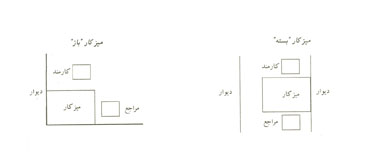 فصل دوازدهم

نقش زنان در كار 
و
آثار آن
جنسيت و مديريت
از تحقيقات مختلف در زمينه رابطه جنسيت و مديريت مي توان نتيجه گرفت كه
عملكرد مديريتي بسيار خوب، ضعيف و متوسط به طور يكسان در ميان زنان و مردان وجود دارد.
علل كم رنگ بودن نقش زنان ايران دربهره وري  ملي
نقش زنان ايران در بهره وري ملي ضعيف است. علل اين وضعيت عبارت است از:
۱- پايين بودن سطح كارايي و اثربخشي زنان
۲- عدم به كار گيري گسترده و صحيح استعدادها و توانمنديهاي زنان  
۳- عدم شناسايي علمي عوامل و موانع بهره وري زنان در خانواده
۴- دخالت دادن احساسات در رفع موانع بهره وري زنان
علل عدم واگذاري پستهاي مديريت به زنان
- نگراني مقامات بالاتر نسبت به كار كردن با مديران زن
- عدم اطمينان مقامات بالاتر نسبت به موفق بودن زنان در كار
   رهبري و مديريت در سازمان
- نگراني مقامات بالاتر از شكل گيري و اشاعه شايعات در
   رابطه با كار كردن با زنان
- نگراني مقامات بالاتر نسبت به كشيده شدن مشكلات محيط
   كار به محيط خانواده آنان (به دليل كار كردن با همكاران زن)
علل كمبود نمونه هايي از مديران موفق زن در سازمانها
- نگرش منفي و انتظارات ويژه مرئوسان در رابطه با كار
    كردن با سرپرستان زن
- تصورات قالبي مردان در رابطه با نقش زن در جامعه
- كم توجهي مديريت سازمانها نسبت به واگذاري مسئوليتها
   به زنان
- كم بودن علاقه زنان نسبت به شركت در دوره هاي
    آموزش مديريت
فصل سيزدهم


پويا شناسي گروه
 و
 رهبري
تعريف مفاهيمگروه
گروه، مجموعه اي از موجودات زنده است كه با هم همكاري
مي كنند و به يكديگر يا به محركي مشترك پاسخ مي دهند.

ويژگيهاي گروه
ويژگيهاي گروه
گروه داراي چهار ويژگي است:
۱- از بيش از يك نفر تشكيل مي شود و با يكديگر تعامل دارند
۲- داراي هدف مشتركي هستند
۳- ساخت نسبتاَ ثابتي دارند
۴- اعضاي گروه، خود را به عنوان جمعي استوار و پايدار ادراك مي كنند
دلايل پيوستن به گروه
افراد به دلايل زير به گروه مي پيوندند:
۱- امنيت
۲- مزاياي متقابل 
۳- نياز به اجتماعي بودن
۴ – عزت نفس
مراحل شكل گيري و فروپاشي گروه
يك گروه طي پنح مرحله شكل مي گيرد و فرو مي پاشد:
۱- مرحله شكل گيري
۲- مرحله توفانزايي
۳- مرحله هنجارسازي
۴- مرحله عمل كردن
۵- مرحله فروپاشي
مراحل شكل گيري و فروپاشي گروه۱- مرحله شكل گيري
در مرحله شكل گيري گروه:
-۱ هدف يا هدفهاي گروه تعيين مي شود.
-۲ بعضي از مقررات، قواعد يا هنجارها نيز وضع مي شوند.
مراحل شكل گيري و فروپاشي گروه ۲- مرحله توفانزايي
در مرحله توفانزايي، تعارضهايي بين افراد گروه پديد مي آيد. در
 اين مرحله، رهبر تعيين مي شود.
مراحل شكل گيري و فروپاشي گروه ۳- مرحله هنجارسازي
در مرحله هنجارسازي:
۱- افراد گروه براي حل تعارضها تلاش مي كنند.
۲-هويت گروه شكل مي گيرد. قوانين و قواعد رسمي و غير رسمي وضع مي شود.
مراحل شكل گيري و فروپاشي گروه ۴- مرحله عمل كردن
در جريان مرحله عمل كردن، گروه در مسير هدف يا هدفهاي
تعيين شده عمل مي كند. در اين مرحله، اعضاي گروه از هنجارها، مقررات و قواعد گروه پيروي مي كنند.
مراحل شكل گيري و فروپاشي گروه ۵- مرحله فروپاشي
در مرحله فروپاشي، در صورت وصول گروه به هدفهايش، كار
 گروه به پايان مي رسد و اعضاي گروه از هم جدا مي شوند.
تعريف مفاهيمانديشه گروهي
انديشه يا فكر گروهي در مواردي رخ مي دهد كه اعضاي گروه تصميمي را اتخاذ كنند كه بعدها مشخص شود آن تصميم اشتباه بوده است.

شرايط وقوع انديشه گروهي
شرايط وقوع انديشه گروهي
پديده انديشه گروهي هنگامي رخ مي دهد كه خطري گروه ها را 
تهديد كند و در عين حال، گروه نيز از عقايد و نظرات خارج از 
ديدگاههاي مطرح در گروه، آگاهي نيابد.
تعريف مفاهيمبه هم پيوستگي گروهي
به هم پيوستگي گروهي فرايندي است كه طي آن افراد گروه كاملا به يكديگر نزديك مي شوند.

شرايط تشكيل گروه به هم پيوسته
شرايط تشكيل گروه به هم پيوسته
به هم پيوستگي گروه در شرايطي اتفاق مي افتد كه اعضاي گروه وابستگي متقابل را بپذيرند و يكديگر را به عنوان منبع پاداش و وسيله اي براي دستيابي مشترك به هدفهاي دلخواه گروه بپذيرند.
تعريف مفاهيمتعارض تنش
تعارض تنش به حالت فردي گفته مي شود كه مجبور باشد در سازمان دو يا بيش از دو نقش متضاد را بازي كند.
تعريف مفاهيمرهبري
رهبري يعني فرايند اثر گذاشتن بر فعاليتهاي گروهي به منظور نيل به هدفهاي گروهي.

ويژگيهاي رهبري
ويژگيهاي رهبري
با توجه به مفهوم رهبري، دو ويژگي در رهبر وجود دارد:
۱- نفوذ در افراد گروه و رابطه صميمي با آنان
۲- تمايل و رضايت افراد گروه در تبعيت از رهبر
مفاهيم نفوذ رهبري در گروه
براي اينكه رهبر بتواند بر ديگران اثر بگذارد از طرق زير اقدام مي كند:
۱- اختيارات قانوني
۲- اختيار براي پاداش دادن
۳- اختيار و قدرت براي مجبور ساختن
۴- قدرت شخصيتي
۵- قدرت تخصصي
مدلهاي رهبري در گروه
تعدادي از مدلهاي رهبري در گروه عبارتند از:
۱- مدل صفات شخصيتي
۲- مدلهاي رفتاري
۳- مدلهاي اقتضايي
                       ۱-۳- مدل اقتضايي فيدلر
                       ۲-۳- مدل مسير- هدف هاوس
                       ۳-۳- مدل هنجاري (وروم و يتون)
مدلهاي رهبري در گروهمدل صفات شخصيتي رهبر
در مدل صفات شخصيتي رهبر كوشش مي شود صفات شخصيتي رهبران مشخص گردد.

نتايج تحقيقات
صفات شخصيتي رهبر
تحقيقات نشان مي دهند كه
رهبران موفق داراي الگوهاي علائق، توانايي ها و صفات شخصيتي ويژه اي هستند.

صفات ويژه رهبر
صفات ويژه رهبر
رهبران بسيار موفق در چهار ويژگي مشترك هستند:
۱- هوش بالاتر از ميانگين هوش مرئوسان
۲- بلوغ اجتماعي و وسعت نظر و فكر
۳- انگيزشهاي دروني و انگيزش پيشرفت
۴- نگرش مناسب در زمينه روابط انساني
مدلهاي رهبري در گروهمدلهاي رفتاري
در مدلهاي رفتاري رهبري تلاش مي شود تا ساختار رفتارهاي رهبري را مشخص كنند.

طبقه بندي رفتارهاي رهبري
طبقه بندي رفتارهاي رهبري
رفتار رهبري به دو دسته كلي طبقه بندي مي شود:
۱- ملاحظه
۲- آشنا كردن با ساختار شغل
طبقه بندي رفتار رهبرملاحظه
منظور از ملاحظه آن دسته از رفتارهاي رهبر است كه مبتني بر اعتماد متقابل، ارتباط دو طرفه، احترام براي نظريات و عقايد مرئوسان و ملاحظه و رعايت احساسات آنان است.
طبقه بندي رفتار رهبرآشنا كردن با ساختار وظيفه
منظور از آشنا كردن با ساختار وظيفه، ميزان كوششي است كه رهبر گروه براي تعريف نقشهاي خود و نقشهاي گوناگوني كه بايد مرئوسان به عهده گيرند و نيز تعيين ساختار اين نقشها صرف مي كند.

رابطه ملاحظه و تعيين ساختار وظيفه
رابطه ملاحظه و تعيين ساختار وظيفه
طبق شكل كه بيانگر رابطه ملاحظه و تعيين ساختار وظيفه است،
 ممكن است رهبر در بعد تعيين ساختار وظيفه و ملاحظه امتياز
 زياد، متوسط يا كم بگيرد.
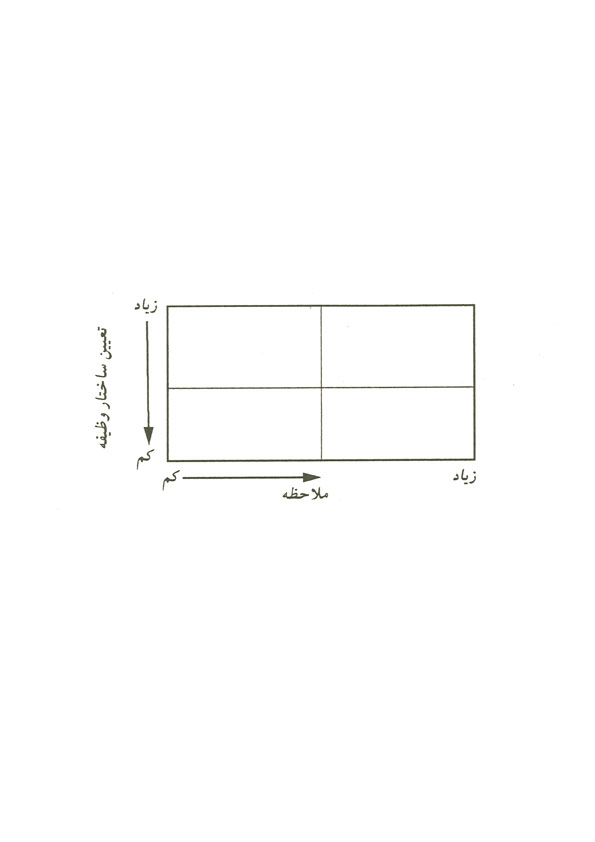 رابطه ملاحظه و تعيين ساختار وظيفه
مدلهاي اقتضايي
در مدلهاي اقتضايي، چهار عامل مورد مطالعه قرار مي گيرند:
۱- خصوصيات شخصيتي رهبر
۲- خصوصيات شخصيتي مرئوسان
۳- خصوصيات افراد گروه
۴- ساختار سازماني

نمودار روابط متقابل چهارعامل
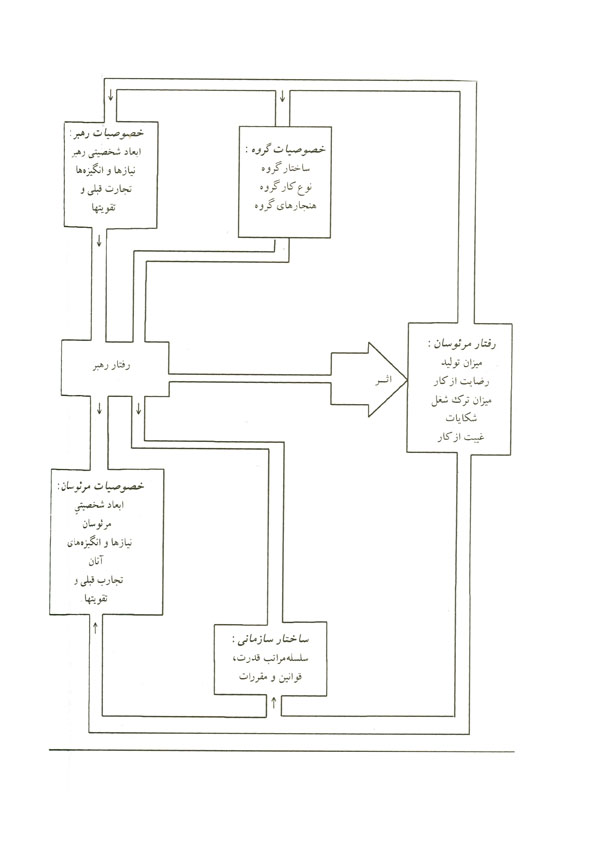 نمودار چهارعامل اساسي در مدلهاي اقتضايي
مدلهاي اقتضاييمدل اقتضايي فيدلر
در مدل اقتضايي فيدلر تلاش مي شود اثر بخشي شيوههاي مختلف رهبري (عدم مداخله، مردمي و آمرانه) مطالعه شود.

به عبارت ديگر
مدلهاي اقتضاييمدل اقتضايي فيدلر
در مدل اقتضايي فيدلر تلاش مي شود نشان دهند كه كدام شيوه رهبري براي كدام موقعيت مناسب است.

نتيجه؟
مدل اقتضايي فيدلر
نتيجه تحقيقات طرفداران نظريه اقتضايي فيدلر نشان داد كه سه بعد يا جنبه، تعيين كننده ماهيت شيوه رهبري است:
۱- رابطه بين رهبر و اعضاي گروه
۲- ساختار وظيفه
۳- قدرت موقعيتي
مدلهاي اقتضاييمدل مسير- هدف (هاوس)
طبق مدل مسير- هدف، انگيزش٬ حاصل دو عامل است:
۱- ميزان كوشش و تلاش و سطح عملكرد فرد
۲- انتظار دريافت پاداش مناسب با عملكرد
انواع رهبري
طبق مدل مسير- هدف، چهار نوع رفتار رهبري را مي توان مشخص كرد:
۱- رهبري حمايتي
۲- رهبري هدايتي
۳- رهبري مبتني بر همكاري
۴- رهبري متوجه پيشرفت
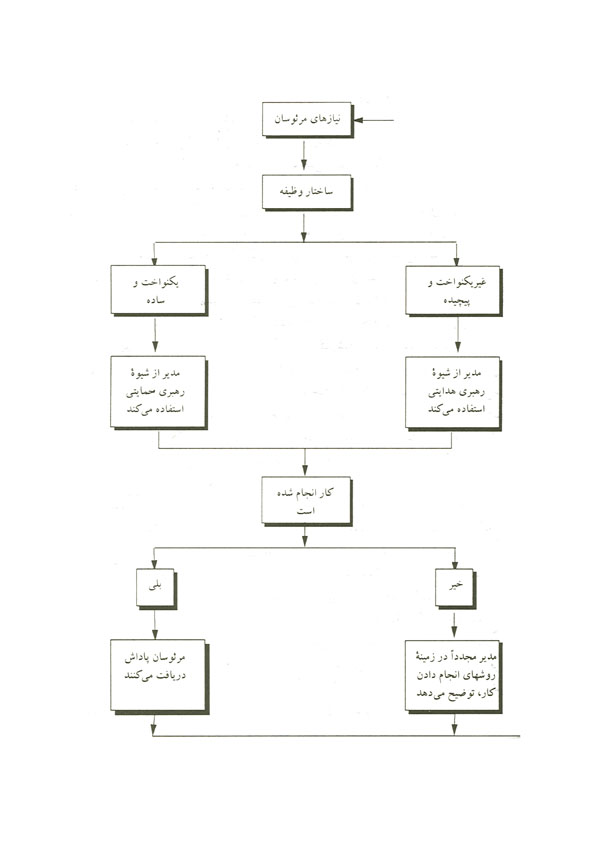 مدل مسير- هدف
مدل اقتضايي رهبريمدل هنجاري وروم- يتون
فرض اصلي مدل هنجاري:
هيچ شيوه رهبري براي همه موقعيتها مناسب نيست
مدل اقتضايي رهبريمدل هنجاري وروم- يتون
طبق مدل هنجاري، با تغيير درجه يا ميزان مشاركت مرئوسان در 

فرآيند تصميمگيري، شيوه رفتار رهبري تغيير مي كند.
فصل چهاردهم

آسيب شناسي فعاليتهاي گروهي در كار
موانع فعاليتهاي گروهي در ايران
۱- ناآشنايي مديران با مزاياي فعاليت هاي جمعي
۲- تبليغ تلاش فردي و نفي مشاركت گرايي
۳- آموزش فعاليت به صورت فردي
۴-
موانع فعاليتهاي گروهي در ايران
۴- عدم آموزش و تشويق فعاليتهاي گروهي در جامعه
۵- تاكيد فرهنگ و نظام آموزشي بر رقابت فردي
۶- حاكميت ديدگاه خردسال آموزي در نظام و مراكز آموزشي 
    كشور
ويژگي مراكز آموزشي معتقد به كار گروهي
۱- آشنا بودن مديرن با اهميت و ارزش كار گروهي
۲- آشنا بودن مربيان با مهارتهاي آموزش كار گروهي
۳- ترغيب دانش آموزان به كار گروهي
۴- تشويق رفتارهاي مبتني بر فعاليت گروهي
ويژگي سازمان كار معتقد به كار گروهي
۱- مشخص بودن هدفها براي كاركنان
۲- احساس تعلق كاركنان به محيط كار
۳- حل واقع بينانه مسائل
۴-
ويژگي سازمان كار معتقد به كار گروهي
۴- توجه مديران به ديدگاهها و خواستهاي كاركنان 
۵- ايجاد آمادگي در كاركنان براي اتحاد آنان در شرايط بحران
۶- اساس فعاليت، كار گروهي است
روشهاي آموزش مشاركت گروهي
۱- فنون بحث و گفتگو
۲- نقش گزاري و سرمشق گيري رفتاري
۳- آموزش كنفرانس ويديويي
فصل پانزدهم

رفتار مصرف كننده
 و
 تبليغات
مفهوم رفتار مصرف كننده
مطالعه فرآيندهايي كه در هنگام انتخاب، خريد، استفاده يا دور-
 ريختن و همچنين فروش محصولات، خدمات، افكار و تجربيات
 جهت ارضاي نيازها يا آرزوهاي افراد يا گروهها، طي مي شود.
مفهوم ترغيب زير آستانه اي
منظور از ترغيب زير آستانه اي عبارتست از تحريك ادراك فرد 
به گونه ناآگانه.
عوامل تعيين كننده دريافت محركها
۱- شدت محرك و ميزان تكرار آن
۲- توجه
۳- چگونگي تعبير و تفسير محرك
نظريه گشتالت و تبليغات
تبليغات بر اساس اصول سازماندهي ادراك در نظريه گشتالت، صورت مي گيرد.

اصول سازماندهي ادراك
اصول سازماندهي ادراك
۱- اصل مشابهت
۲- اصل بندش
۳- همبستگي شكل و زمينه
اصل مشابهت
طبق اصل مشابهت، مصرف كنندگان تمايل دارند اشيايي را كه داراي مشخصه هاي مشابهي هستند، گروهبندي كنند.
اصل بندش
طبق اصل بندش، مصرف كننده بر اساس تجربيات قبلي خود، تصوير موقعيت فعلي را كامل مي كند و به آن معني مي دهد.
اصل همبستگي شكل و زمينه
طبق اصل همبستگي شكل و زمينه، مصرف كننده بخشي از ادراك خود را برجسته مي كند (شكل) و بر سايز اجزاي ادراك مسلط مي كند (زمينه).
تبليغات و روانكاوي
بر اساس نظريه روانكاوي،

 بخشي از رفتار مصرف كننده تابع ضمير ناخودآگاه اوست.
عوامل مورد توجه در تبليغات
در تبليغات لازم است ويژگيهاي مصرف كنندگان مورد توجه قرار
 گيرد. برخي ويژگيهاي مهم مصرف كنندگان عبارتند از:
ويژگيهاي مصرف كنندگان و تبليغات
شخصيت
خود پنداره
نقشهاي ويژه جنسيت
سن

ساير عوامل موثر
ساير عوامل موثر در تبليغات
خلق مشتريان
زمان ارائه كالا يا خدمات
محيط فروش
نحوه نمايش كالا و خدمات
گروه هاي مرجع
سبكهاي زندگي
ويژگي شخصيتي مصرف كننده
ويژگيهاي فرهنگي
شرايط و موقعيت
تبليغات
بوم شناسي
و شيوه ارائه
مصرف كننده
كالا يا خدمات
ويژگيهاي كالا يا خدمات